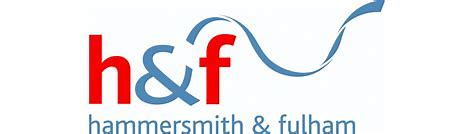 Bringing the Ordinarily Available Provision to Life
H&F Ordinarily Available Provision – Information for professionals, parents and carers (lbhf.gov.uk)
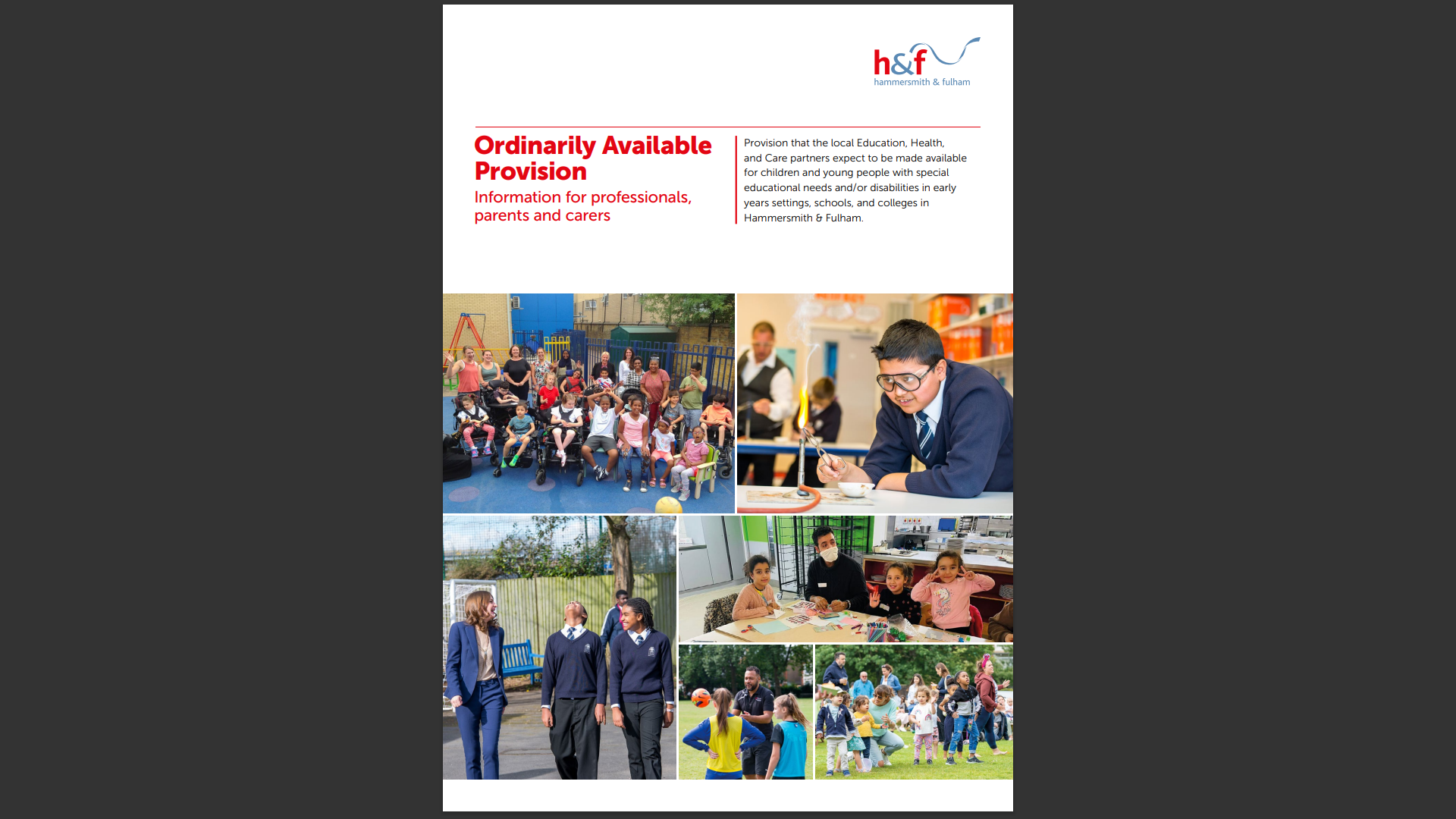 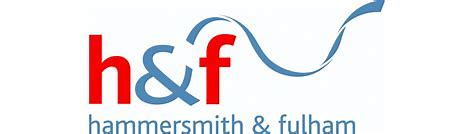 Task:- For each of the following Fictious CYP, we want you to discuss on your tables and come up with solutions for the CYP and family working within the context of your settings and in coproduction of the OAP.
Which one of the four broad areas of need does the fictious CYP fit into?
What might be the barriers to learning?
What adaptations might be needed to support the child?
Would additional advice or support be required?
How would the family be supported?
How would you support the CYP future aspirations?
15 minutes
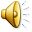 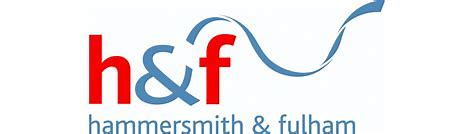 CYP 1- Recommendation use pg20-31
Pupil is a very boisterous and active child. She cannot sit still for any length of time. She finds it difficult working in a group as she frequently wants to have her own way. She doesn’t like any changes to routines, and this can result in a ‘meltdown’. She can be aggressive towards others. She has very few friends but continually follows a particular boy around the playground. She loves cartoons. She is very good at maths. Her parents are very troubled by her behaviour at home. She would like to work in the film industry when she grows up.
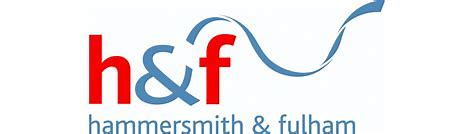 CYP2 Recommendation Pg 47-54
Pupil has a poor pencil grip. He is slow at writing and forms letters incorrectly. He cannot cut well with scissors. He is often clumsy and breaks things by accident. He struggles in PE and has difficulty with throwing and catching a ball. He has a great sense of fun and gets on well with others. He has helped in the Reception class where he enjoys helping the younger children. He likes books about history. He would like to be a grounds person at Fulham FC.
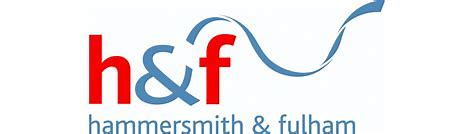 CYP3 Recommendation use pg38-47
Pupil is very defiant and misbehaves in class. He frequently refuses to do his work claiming, ‘it’s boring’. He is often sent in from the playground at lunchtime for hurting or hitting other children. His parents are frequently being asked to attend meetings at school about his poor behaviour. He frequently seeks adult company and likes doing jobs around the school with the site manager. He does well in design and technology. He wants to be an architect.
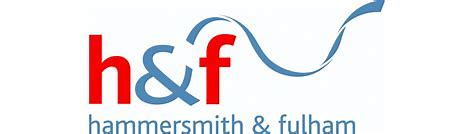 CYP4- Recommendation use Pg 32-37
Pupil appears to lack any real interest in learning. She rarely completes a piece of work independently as she is often distracted by others. She often needs adult support or direction to complete her work. She has difficulty thinking for herself and applying knowledge. She has poor retention and recall of facts. Her progress is generally slow across all areas of learning. She loves animals and has a pet dog called ‘Harry’. She enjoys playing with her friends. After school she attends a dance club. She is very good at gymnastics. She would like to be a vet.
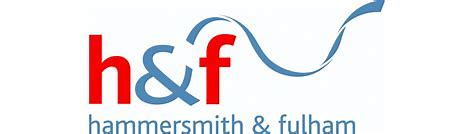 Minimum Model Guidance from OAP
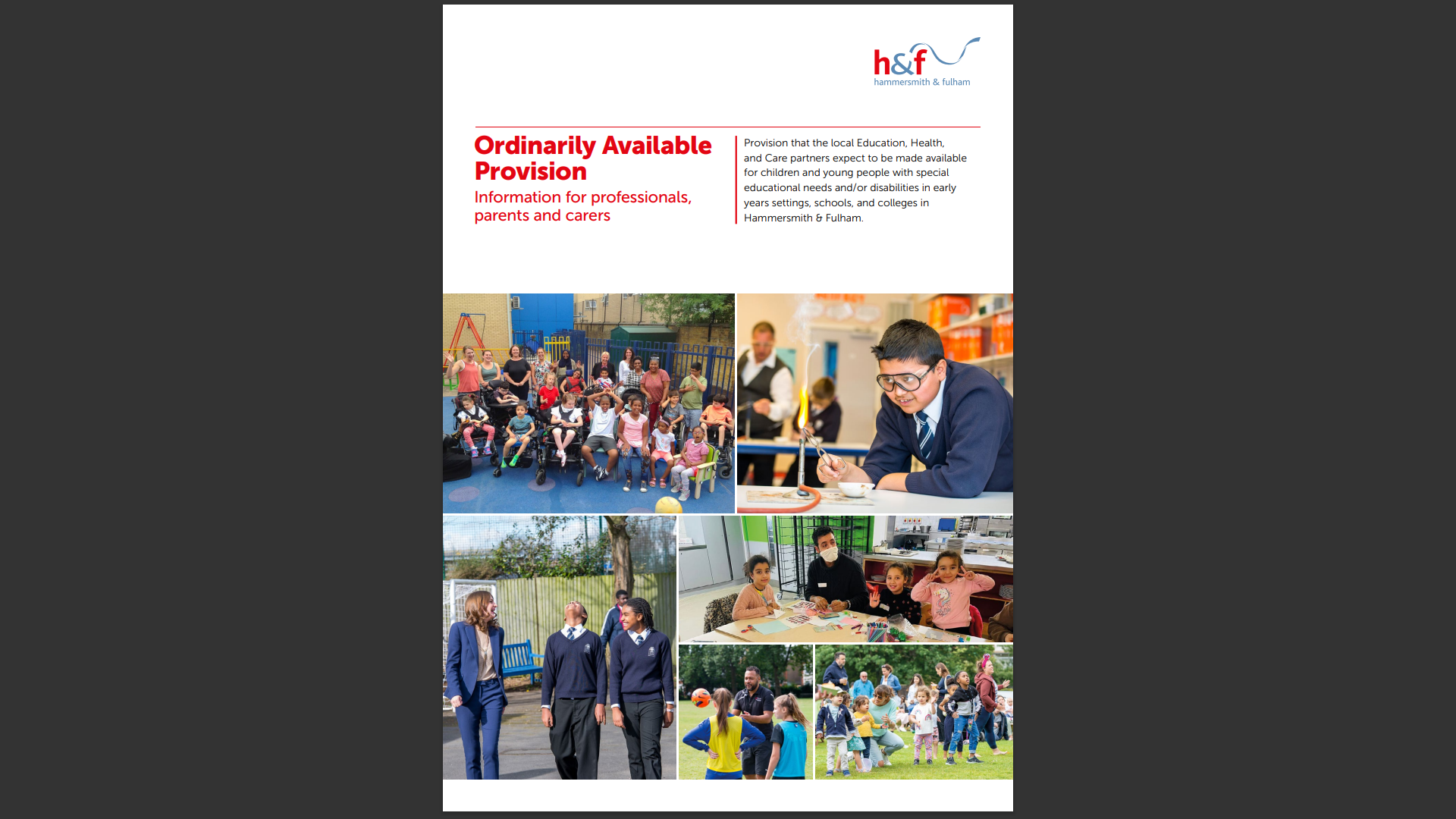 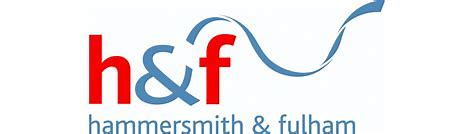 CYP1- Communication and Interaction pg20-31
Pupil is a very boisterous and active child. She cannot sit still for any length of time. She finds it difficult working in a group as she frequently wants to have her own way. She doesn’t like any changes to routines, and this can result in a ‘meltdown’. She can be aggressive towards others. She has very few friends but continually follows a particular boy around the playground. She loves cartoons. She is very good at maths. Her parents are very troubled by her behaviour at home. She would like to work in the film industry when she grows up.
ELSA intervention
Zones of Regulations
Movement Breaks
Friendship Groups
Group work which involves modelling of turn taking
Cartoon Themed work/ Timetable
Visual Timetable
Change of plan- communicated in advance with CYP and Parent
Chunking of information
Parental meeting
Opportunities to explore Art/creative side
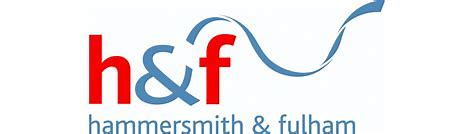 Pupil has a poor pencil grip. He is slow at writing and forms letters incorrectly. He cannot cut well with scissors. He is often clumsy and breaks things by accident. He struggles in PE and has difficulty with throwing and catching a ball. He has a great sense of fun and gets on well with others. He has helped in the Reception class where he enjoys helping the younger children. He likes books about history. He would like to be a grounds person at Fulham FC.
Handwriting Technique interventions
Specialist equipment-wobble cushion etc
Pen Grips
Right angle sitting positions
Scribe
Handwriting expectations
Laptop/ipad
Buddy System- movement to lesson early card
Parental meeting
Encouragement to Drama Club
CYP2- Sensory and Physical      Pg 47-54
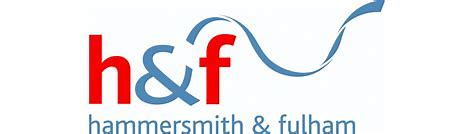 CYP3 Social, Emotional and Mental Health (SEMH)       pg 38-46
Pupil is very defiant and misbehaves in class. He frequently refuses to do his work claiming, ‘it’s boring’. He is often sent in from the playground at lunchtime for hurting or hitting other children. His parents are frequently being asked to attend meetings at school about his poor behaviour. He frequently seeks adult company and likes doing jobs around the school with the site manager. He does well in design and technology. He wants to be an architect.
Small Group Friendships workshop
Clear Choices
Consistent approaches
ELSA
Key Adult- to form positive relationship with
Safe Space to self-regulate
Zones of regulations
Regulation intervention
Different methods to give answers, not always written- can it be verbal?
Parental meeting
Encouragement to use ICT Club
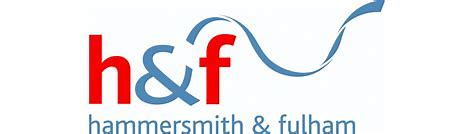 Pupil appears to lack any real interest in learning. She rarely completes a piece of work independently as she is often distracted by others. She often needs adult support or direction to complete her work. She has difficulty thinking for herself and applying knowledge. She has poor retention and recall of facts. Her progress is generally slow across all areas of learning. She loves animals and has a pet dog called ‘Harry’. She enjoys playing with her friends. After school she attends a dance club. She is very good at gymnastics. She would like to be a vet.
Writing frames- scaffolding
Pre-teaching
Shared Next Steps
Differentiated resources
Topic Map
Coloured Overlays
Lexia
Mixed ability sets
Parental Meeting
Encouragement to take on responsibility with Pet club
CYP4- Cognition and Learning pg32-37
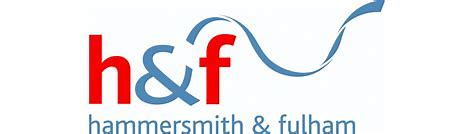 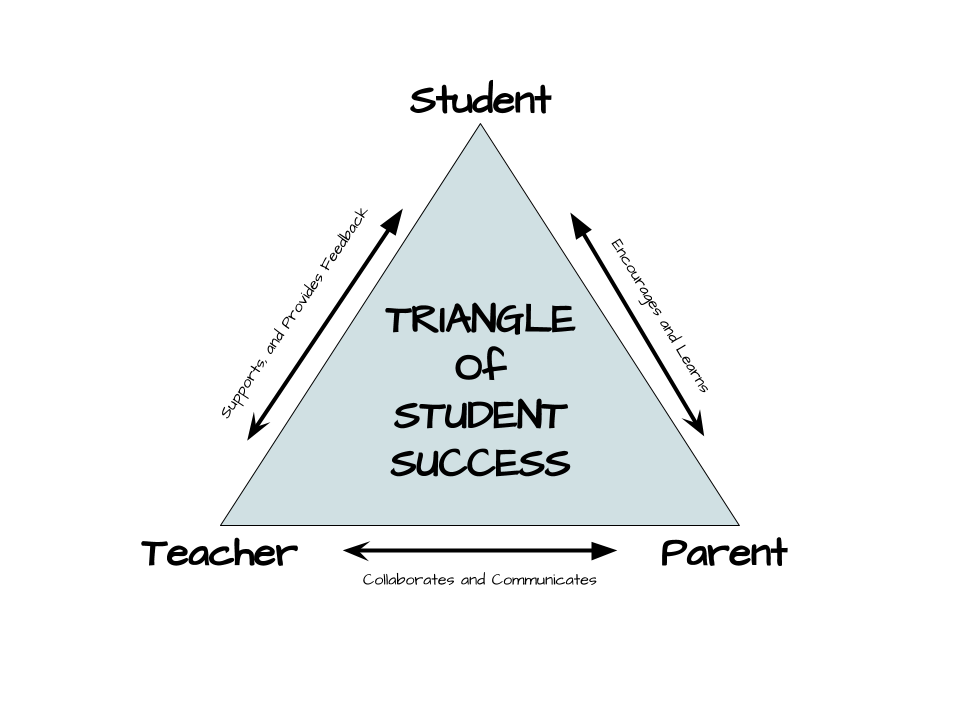 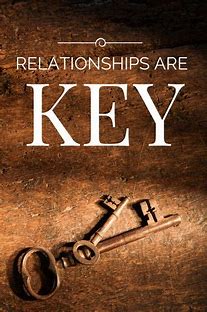 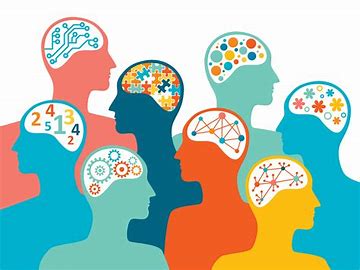 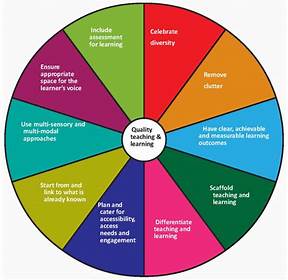 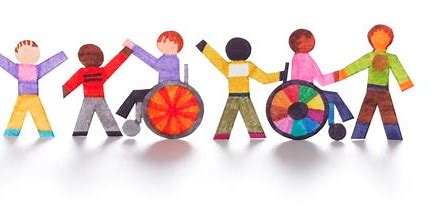 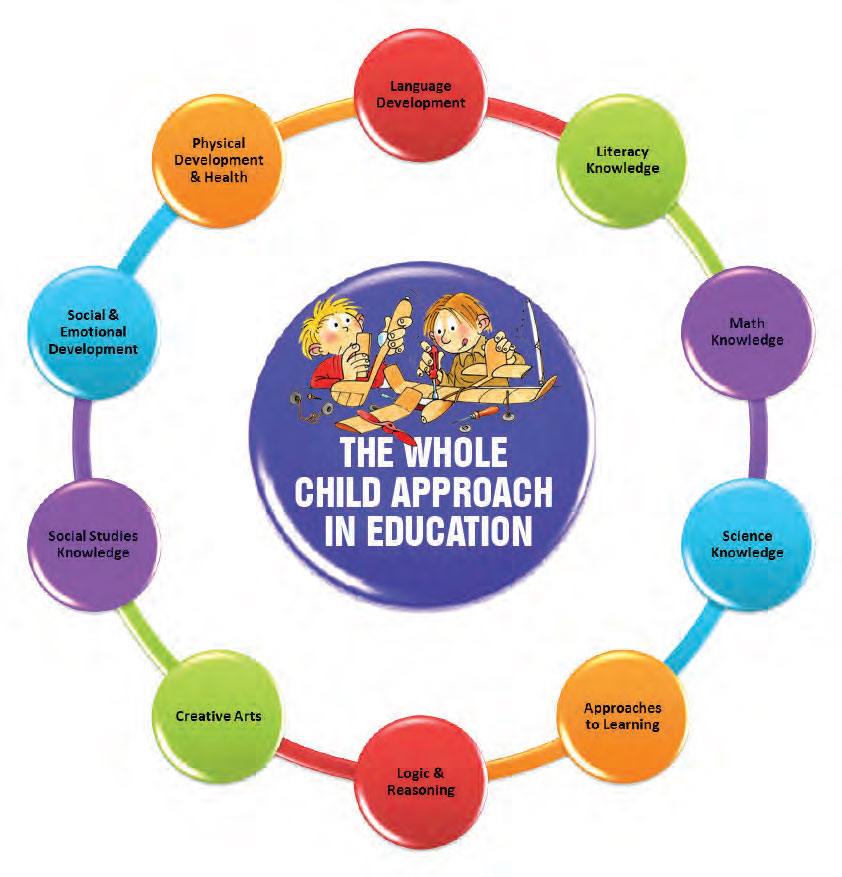